Anesthetic concerns in retained placenta
Dr. S. Parthasarathy 
  MD., DA., DNB, MD (Acu), 
Dip. Diab. DCA, Dip. Software statistics- Phd (physio)
IDRA CUGRA
What is this ?
After the birth of the baby , placenta will separate and deliver 
Usually it takes 30 minutes to  maximum 
If it does not deliver , retained placenta should be thought of 

But be ready with anesthetist call and blood in twenty minutes 

Normal without any intervention -  maximum time of 60 minutes is allowed
maternal signs - separation
Let the physiology take its course 

 Uterus rises in maternal abdomen
Uterine shape changes from discoid to globular
Umbilical cord lengthens
Vaginal blood loss
Active 
Supra pubic pressure 
Oxytocic 
Minimal cord pull
Possible – umbilical vein oxytocin
Incidence is 2 % of deliveries 


Mortality is 10 % of the 2 % incidence

Reports of lesser mortality is also there
When  we should be ready ?
Risk factors for retained placenta include 

history of retained placenta,
 preterm
delivery, 
oxytocin use during labor, 
preeclampsia, - still birth ( placental underperfusion – cause) 
Previous scar in the uterus 
Atonic uterus 
H/O IVF conception
Normal and the abnormal placentae
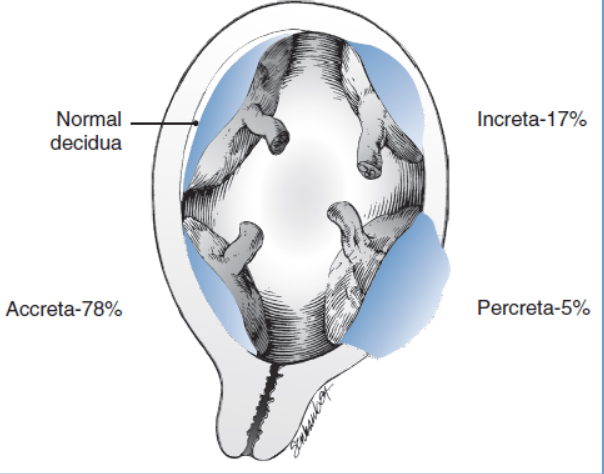 13 % may require transfusions
Ready for MROP 
Blood 
Antibiotics 
Oxytocin umbilical vein 
Ready for inversion and shock 
Two IV lines 
Oxygen and emergency equipment ready
What investigations do you want
Hb 

Blood grouping typing 

Cross match and blood and products availability 

Others – secondary
Anaesthesia concerns
Usually mild sedatives and analgesics are only needed with a skilled og-cian 

Fentanyl 100 mic and 2 mg midaz is all that needed . wait for 2 -3 minutes 

Already labour epidural is there – additional doses 
8 ml of 1.5 % lignocaine is usually sufficient – need lithotomy
Regional Vs GA
Hemodynamically stable patients 

 – administer spinal with or without narcotics 

Hemodynamically unstable 
Fasting ? Any other problem ? 
RSI with ketamine supplementation 
Endotracheal tube insertion
Inhalational agents  ? Isoflurane – a little less invitro
Uterine contractility is decreased by 50% with administration of approximately 1.5 minimum alveolar concentration (MAC) of a volatile anesthetic agent.
 
   The induction of general anesthesia and administration of a volatile    	agent results in rapid onset of uterine relaxation.  

discontinuation of the volatile agent results in rapid offset when uterine relaxation is no longer necessary.
In a study of 15 parturients with NTG
successful removal of retained placenta in 15 parturients
after administration of intravenous nitroglycerin 500 μg.

Sublingual NTG – described
Obstetric procedures
Simple removal 
Curettage 
Balloon tamponade in case of excess bleeding 

Hysteroscopic removal 

Rarely internal iliac artery ligation and hysterectomy
Pros and cons of different technique
Summary
Definition 
Risk factors 
Bleeding and ready for cross match 
Procedure  
Sedation /spinal 
Epidural / controlled GA 
Tocolytics – followed by oxytocics.
Next topic but related - Uterine inversion
Uterine inversion, or the turning inside-out of all or part of the uterus, is a rare but potentially disastrous event--- 
1 in 2500 
Usually acute cases ( within 24 hours) we are more worried 

We may be more worried about retained placenta 
But partial inversion is missed
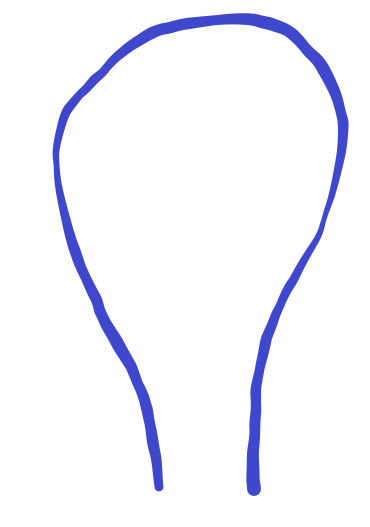 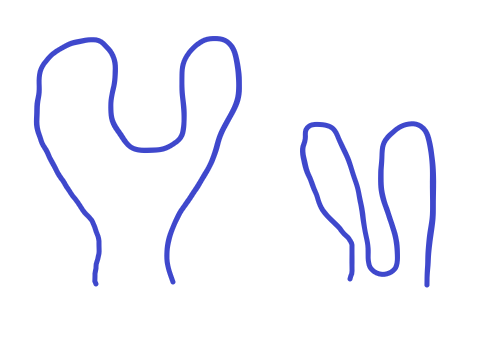 Degrees of inversion
1st degree (also called incomplete) – The fundus is within the endometrial cavity
2nd degree (also called complete) – The fundus protrudes through the cervical os
3rd degree (also called prolapsed) – The fundus protrudes to or beyond the introitus
4th degree (also called total) – Both the uterus and vagina are inverted
Clinical features
Excess bleeds and a mass 
Shock 
Hypovolemic but disproportionate 
Parasympathetic excess and bradycardia 
Fundal dip 
USG – shows a mass inside the uterus
Risk factors  - expect an inversion ??
short umbilical cord, 
uterine anomalies, 
aggressive management of the third stage of labor, 
maneuvers such as inappropriate fundal pressure or
excessive umbilical cord traction
Reduction and reposition !!
What to do with inversion
Immediate replacement is the order of the day 
Put the uterus back rather than taking the placenta out 
Stop all oxytocics 

Get the uterus relaxed 

Use liberal NTG 

Support with IV fluids and vasopressors
Alternatives to NTG
Terbutaline (0.25 milligrams intravenously or subcutaneously) 

 magnesium sulfate (4 to 6 grams intravenously over 15 to 20 minutes) are other options for uterine relaxation. 

Blood transfusion ready 
Inj, tranexamic acid 1gm IV
Management
Controlled GA – 
Halogenated agent 
IV fluids 
NTG 
Blood loss correction 
Antibiotics 
Prepare for a laparotomy 
RSI keta suxa  tube - agent – then push the uterus in
Management
Haultain procedure  - removing the constricting ring in the cervix 


Hydrostatic treatment 
Vacuum treatment 

Hold it in place 
Uterotonics
Inversion recur ?
Majority – no 

Not exactly known 

Risk factors
Summary
Crystalloid bolus , NTG 
Don’t attempt to remove placenta 
Stop all oxytocics 

Attempt manual reduction 
Interim period – ask for blood and anesthesia ready 

Failed reduction – unstable patient 
Coagulation status -
GA with agents – intubation 
Try Manual reduction 
Failure - Other procedures
1 in 2500 
Risk factors 
Clinical features 
Investigations 
Treatment 
Anesthesia 
Hold the reverted uterus
Thank you all